CONSULTA PÚBLICAPROPUESTA DE RIESGOS FISCALES, RIESGOS DE CORRUPCIÓN Y RIESGOS DE GESTIÓN2024
Propuesta riesgos fiscales
3. Matriz Riesgos Fiscales (Documento Consulta Pública y CIGD)
RIESGO 1
3. Matriz Riesgos Fiscales (Documento Consulta Pública y CIGD)
RIESGO 2
3. Matriz Riesgos Fiscales (Documento Consulta Pública y CIGD)
RIESGO 3
3. Matriz Riesgos Fiscales (Documento Consulta Pública y CIGD)
RIESGO 4
Propuesta riesgos de corrupción y de gestión
,
Procesos Estratégicos
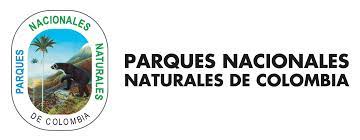 E1 Direccionamiento Estratégico
E2 Gestión del Conocimiento y la Innovación
E3 Gestión de Tecnologías de la Información y las Comunicaciones
E4 Educación Ambiental y Comunicación
E5 Asuntos Internacionales, Cooperación y Gestión de Alianzas
,
Procesos Misionales
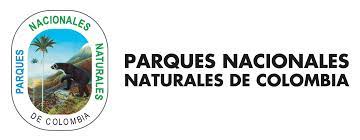 M1 Fortalecimiento del SINAP
M2 Administración y Manejo de Áreas Protegidas
M3 Territorios Sostenibles e Innovadores
M4 Autoridad Ambiental
M4 Autoridad Ambiental
M5 Gobernanza y Participación
,
Procesos de Apoyo
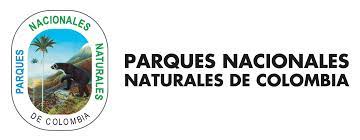 A1 Talento Humano
A2 Recursos Financieros
A3 Recursos Físicos e Infraestructura
A3 Recursos Físicos e Infraestructura
A4 Gestión Documental
A5 Gestión Contractual
A6 Gestión Jurídica y Predial
A7 Servicio al Ciudadano
,
Procesos de Evaluación y Control
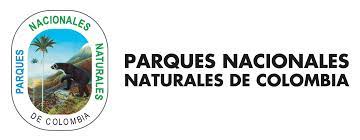 C1 Evaluación Independiente
C2 Control Disciplinario